Jermyn Borough 	Council Meeting
1/20/22
Meeting Agenda
January 20, 2022
CALL TO ORDER
PLEDGE OF ALLEGIANCE
ROLL CALL
PREVIOUS MEETING MINUTES(12/16/21 and 1/3/2022
TREASURER REPORT/BILLS PAYABLE
CORRESPONDENCE
PUBLIC COMMENT
PROFESSIONAL REPORTS
POLICE
FIRE
EMA
SOLICITOR
CODE ENFORCEMENT
ZONING
ENGINEER
TAX COLLECTOR
MAYOR
COMMITTEE ASSIGNMENTS
R&L FIRE HYDRANT ISSUE
RENTAL MEMORANDUM OF UNDERSTANDING
COUNTY WASTE
VOLUNTEERS FOR BOARDS/ORGINAZATIONS
FUTURE MEETINGS
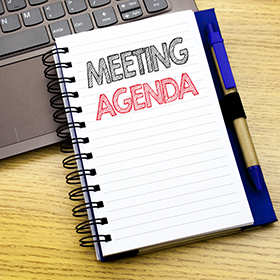 Treasurer’s report
1/20/22
ASSETS
Checking/Savings

Capital Reserve - DPW 				     10,725.94
Capital Reserve - Police 					4,606.82
Crime Watch Fund 						   222.69
General Fund - Community 			     111,977.72
General Fund - FNB 						4,389.95
Holiday Lights Fund 						1,778.91
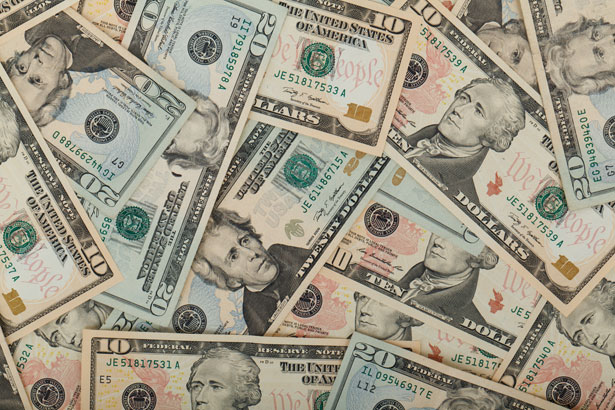 Treasurer’s report
Investment - General Fund 				1,001.60
Investment - Liquid Fuels 				     33,816.37
Investment - Paving Fund 					1,011.96
Investment - Recycling 					5,003.76
Investment - Refuse 						2,600.39
Liquid Fuels - FNB 					     16,482.23
Petty Cash 								   231.00
Recreations Fund 					     17,122.98
Recycling - Community 					8,673.76
Refuse Checking - FNB 				     40,010.50

Total Checking/Savings 				   259,656.58
Treasurer’s report
200000 · Accounts Payable 		24,161.26
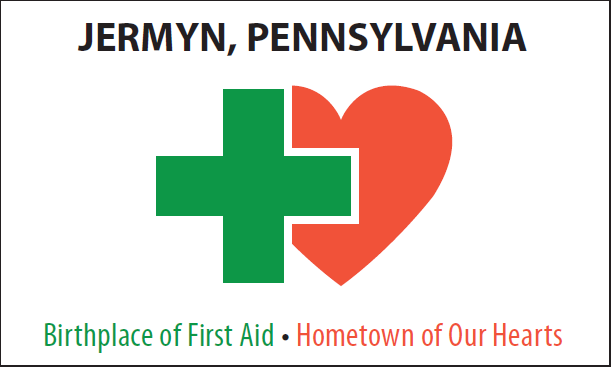